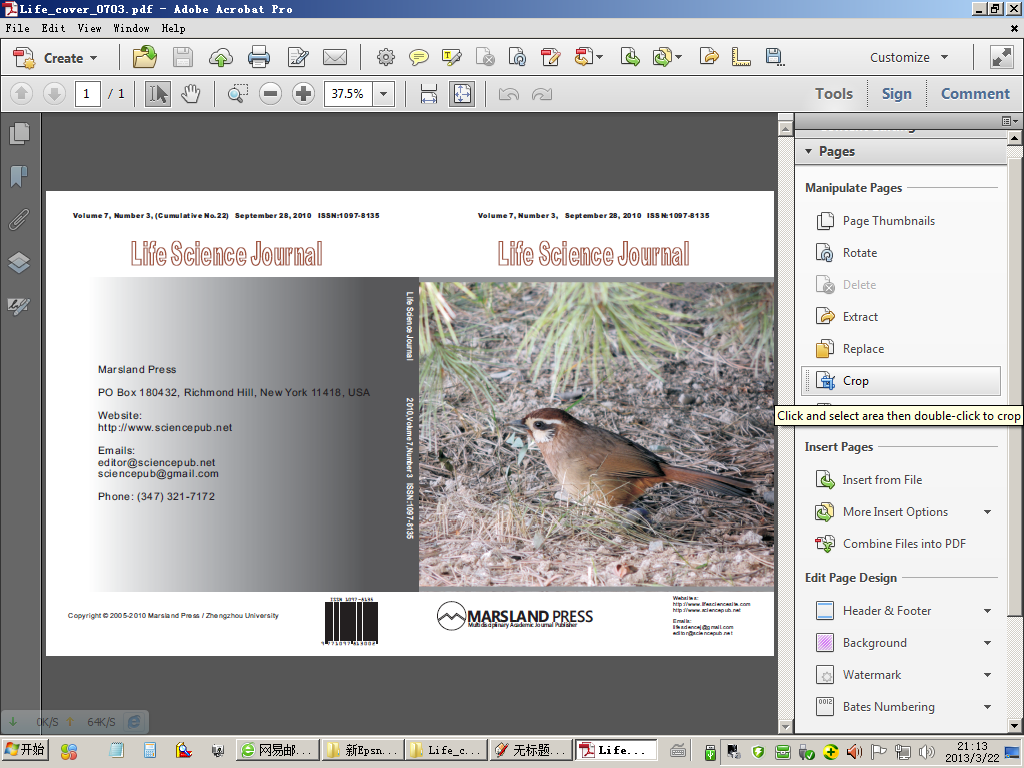 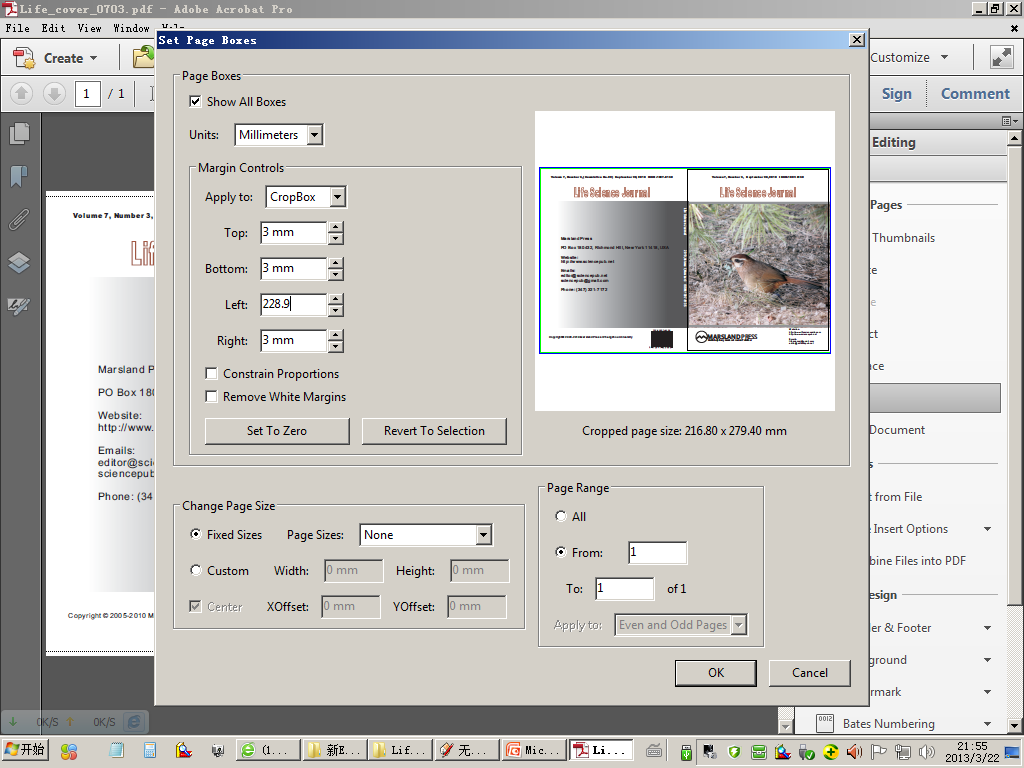 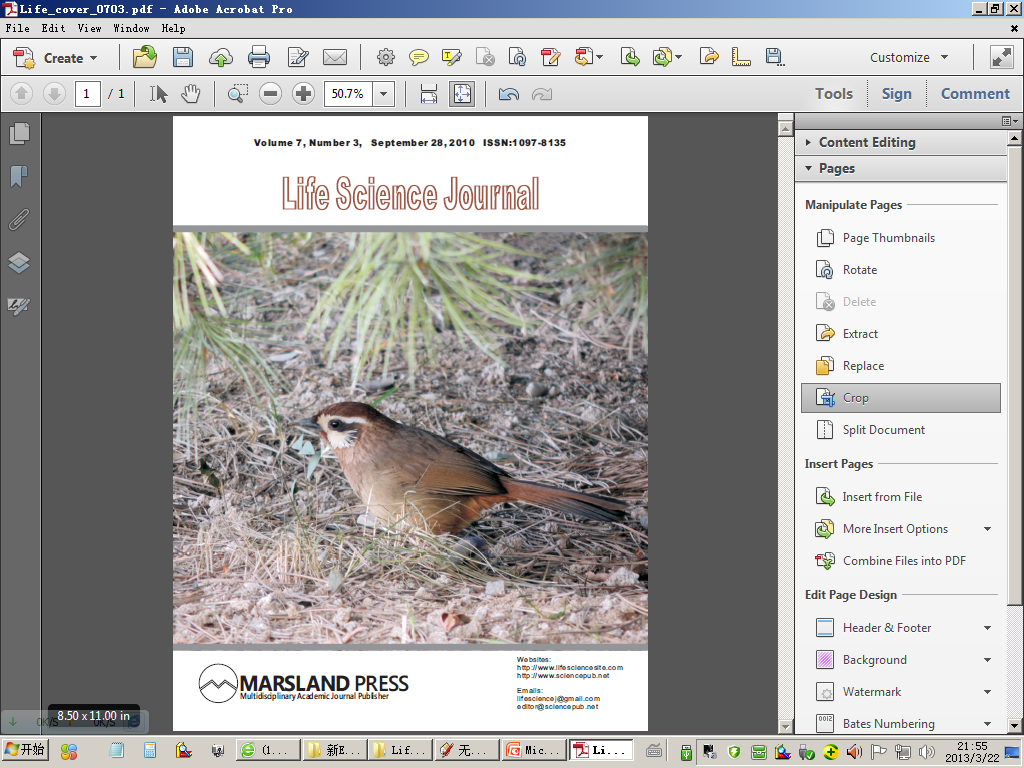 好了